Муниципальное бюджетное общеобразовательное учреждение «Средняя общеобразовательная школа № 6» имени Проничевой Серафимы Ивановныслова Сократа «ЗДОРОВЬЕ НЕ ВСЕ, НО И ВСЕ БЕЗ ЗДОРОВЬЯ – НИЧТО!»
Информация на 
родительское 
собрание 1-11 классов, 
подготовил 
социальный педагог
С.П. Галицкая

25 августа 2022 года
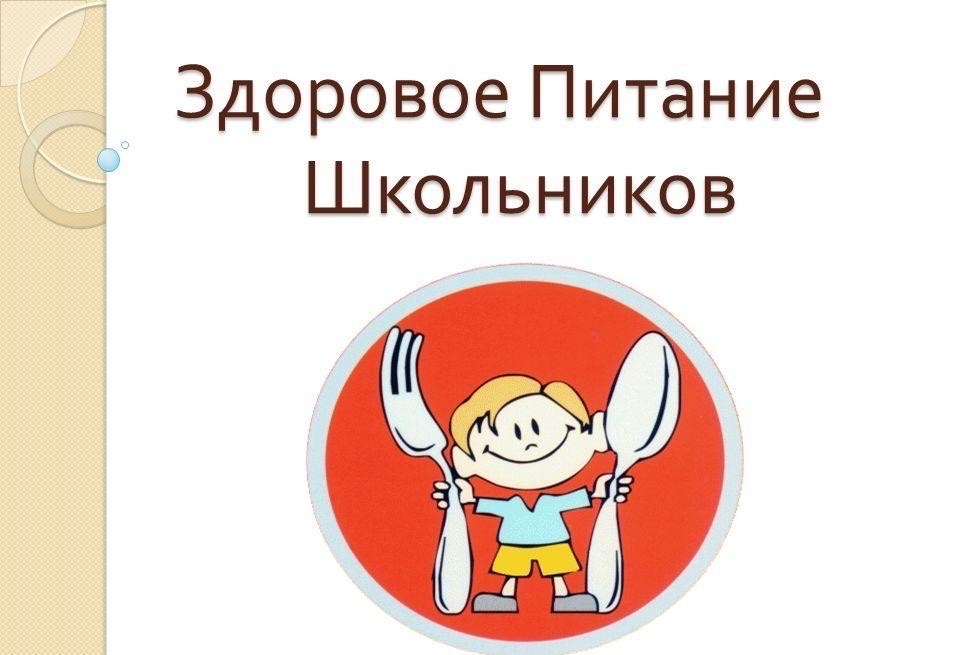 Федеральный закон от 29.12.2012 года № 273-ФЗ «Об образовании в Российской Федерации»
СТАТЬЯ 28 «Компетенция, права, обязанности и ответственность образовательной организации»
Раздел 3: К компетенции образовательной организации в установленной сфере деятельности относятся:
15) создание необходимых условий для охраны и укрепления здоровья, организации питания обучающихся…

Федеральный закон об образовании наделяет образовательную организацию полномочиями по организации питания обучающихся, а именно организации места по приготовлению (пищеблок), места для приема пищи (столовая), подбор специалистов (поваров), имеющих соответствующее образование, обеспечение и оснащение необходимым оборудованием и т.д., а также реализовывать меню, разработанное в соответствии с требованиями СанПиН.
Санитарно-эпидемиологические требования, вступили в силу с 01.01.2021 года, которые образовательная организация должна выполнят в полном объеме, а именно:
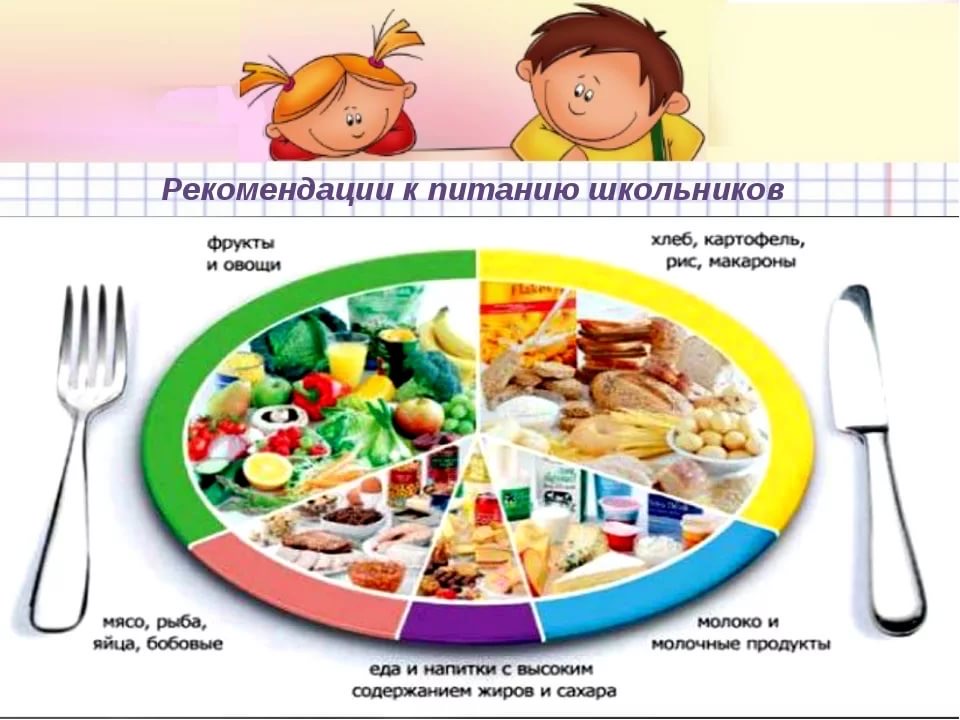 1. Среднесуточную потребность в пищевых веществах на 1 ребенка
2. Среднесуточный набор пищевых продуктов на 1 ребенка


3. Исключить из рациона питания обучающихся запрещенные продукты 


4. Организовать питание обучающихся так, чтобы каждый ребенок получил полный набор и спектр витаминов
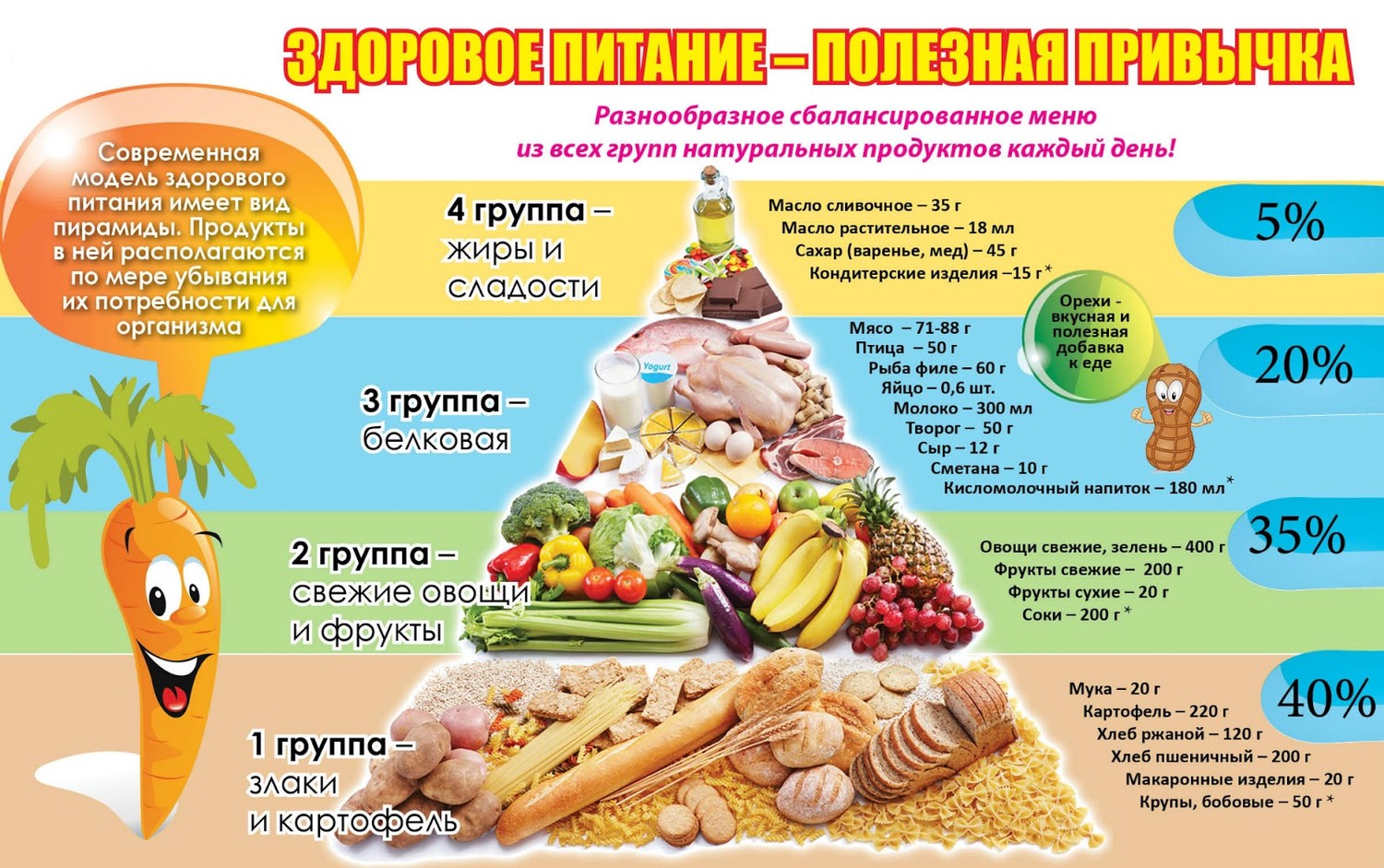 5. Обеспечить безопасность поставляемой продукции
Все продукты питания, согласно меню, доставляются в образовательную организацию, в соответствии в заключенными контрактами, по срокам и с сопровождающими документами (сертификат, ветеринарное заключение). 
Поставщики: ИП Краснюк, ИП Ильина, ИП Миргородский, ЗАО Тбилисский МСЗ, ИП Битюков, ИП Нефедов.
10-дневное меню для обучающихся в возрасте от 7 лет до 11 лет (1 – 4 классы)
Разработано специалистами федерального уровня, в соответствиями требований СанПиН имеет экспертное заключение.
Утверждается директором ОО.
Представлено меню (лето-осень) на каждый день с весом порции, стоимости каждого блюда и общей стоимостью дня.
Питание начальной школы организовано за счет федеральных средств и является бесплатным для обучающихся. Стоимость 1 дня питания завтрак (1 смена): 75 рублей 63 копейки, обед (2 смена): 105 рублей 88 копеек.
МЕНЮ ЗАВТРАКОВ
МЕНЮ ОБЕДОВ
10-дневное меню для обучающихся в возрасте 12 лет и старше (5 – 11 классы)
Разработано специалистами института пищевых технологий город Краснодар, в соответствиями требований СанПиН, имеет экспертное заключение.
Утверждается директором ОО.
Представлено меню (лето-осень) на каждый день с весом порции, стоимости каждого блюда и общей стоимостью дня.
Общая стоимость питания за один день составляет 77 рублей 72 копейки
Расписание питания в школьной столовой
1 смена
2 смена
Питание обучающихся с ОВЗ, дети-инвалиды(1 – 11 классы)
Питание организовано за счет федеральных средств и является бесплатным для обучающихся. 
Стоимость 1 дня питания для 1-4 классов завтрак (1 смена): 75 рублей 63 копейки, обед (2 смена): 105 рублей 88 копеек.
Стоимость 1 дня питания для 5-11 классов завтрак (1 смена): 77 рублей 72 копейки, обед (2 смена): 122 рубля 46 копеек.
ГРАФИК
бесплатного питания детей ОВЗ и детей-инвалидов
1 смена
1 – 3 классы
ОВЗ – 1, инвалиды – 1
5 – 11 классы
ОВЗ – 11, инвалиды – 5
2 смена
3 – 4 классы
ОВЗ – 3, инвалиды – 2
6, 8 классы
ОВЗ – 4, инвалиды – 4
Питание обучающихся из многодетных  семей(5 – 11 классы)
Питание организовано за счет федерального, краевого и муниципальных средств бюджета. Стоимость дня удешевляется на 18 рублей 50 копеек.
Разница стоимости компенсируется за истекший месяц питания на лицевой счет ребенка.
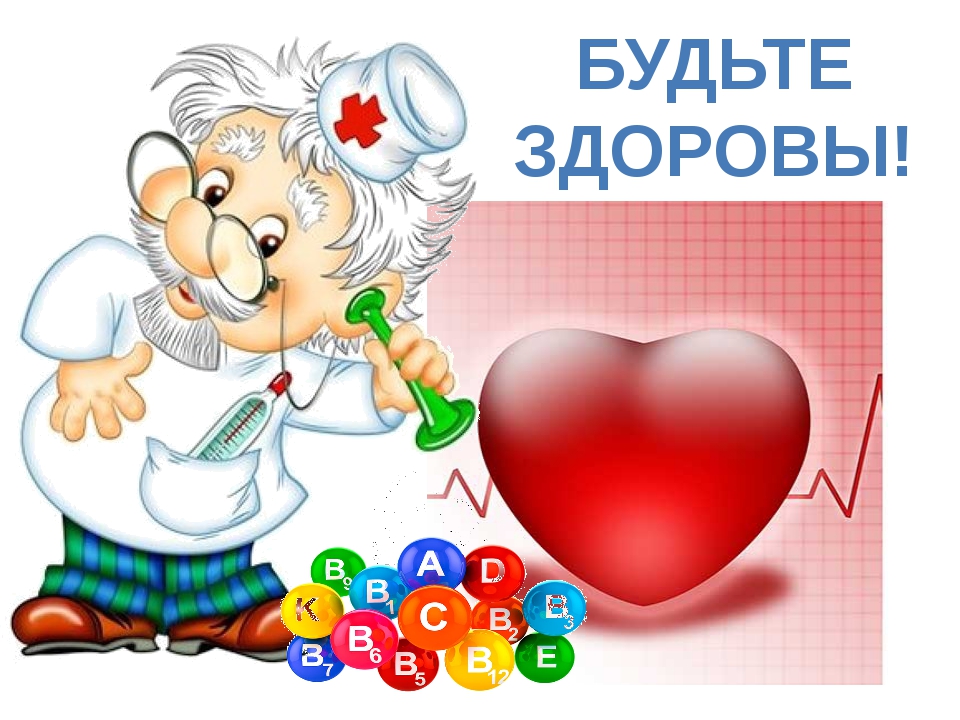